National 5Exam preparation
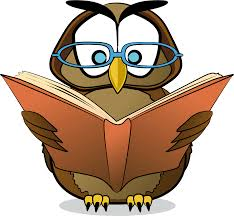 Reading for Understanding, Analysis and Evaluation
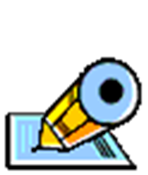 Answering questions using your own words

Picking out and explaining why certain words have been used

Explaining why sentence types are effective including linking

Summarising points/ideas made by the writer

Explaining effective imagery and use of language

Identify and explain the tone/attitude of the writer
This week – Tone/attitude
Tone is the author’s attitude towards the topic he/she is discussing in the passage.
The attitude is reflected through the words and details he/she uses.

When answering a question on tone you may be asked to:

Identify the tone the writer is using and explain how it is shown
Write the tone (e.g. sarcastic) and then write what words show this (quote)
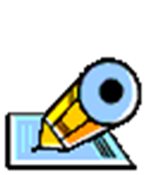 Task One: Copy these examples of tone into your Close Reading notes
Friendly 	Aggressive 	Sarcastic 	Romantic Commanding 	Patronising 	Sincere 	Accusing 
Cheerful 	Enthusiastic	Nervous 	Defiant Affectionate 	Confident 	Pleading	Outraged 
Annoyed 	Insulting 	Sad		Conversational
Surprised 	Begging 	Flattering 	Sympathetic Questioning	Warning 	Angry 		Excited 	
Bitter 		Persuasive
	
Task 2: Pick 3 of these and try to write a sentence for each using this tone
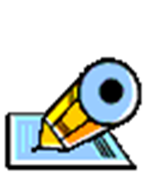 Purpose of Tone
Purpose is the reason the author writes about a topic or writes in a specific way.
Copy out the words in RED


To inform – to give information about a subject. Example: Pain is a normal part of a physical process that lets us know something is wrong. 

To entertain – to amuse and delight; to appeal to the reader’s senses and imagination. Authors with this purpose set out to captivate or interest the audience. Example: “Yes, I have gained weight. I weighed only 8 pounds when I was born.” 

To persuade – to convince the reader to agree with the author’s point of view on a subject.  Example: The death penalty is deeply flawed and should be abolished.
Read this passage and answer the questions
Tony’s Place is crammed into a tiny building next to the Fine Arts Theatre. The owners offer a menu of Italian food. They’ve got the checkered table clothes, dim lights, and crusty bread. They also know how to make a hearty red sauce. Too bad they use it to drown delicate fish. They also seem to lace everything with truckloads of garlic. 
The service needs some work, too. Our waiter didn’t know what the specials were. Nor did he think to refill our water glasses before we asked. With a combination of fake-friendly chatter and outright nagging, he made us order, finish up, and clear out. He seemed to see us only as automatic tip machines. The food and low prices bring the customers in the door. The service should not push them out.
questions
.The tone of the passage is
a. sad. 		c. plain and factual.
b. boastful. 	d. critical, or finds fault.

2. The writer says, “He seemed to see us only as automatic tip machines.” The tone of this sentence is
a. very serious. 	c. sympathetic.
b. threatening. 	d. sarcastic.

3. The writer’s main purpose is to:
a. inform the reader. 		c. flatter the reader.
b. caution and entertain the reader. 	d. sell something to the reader.

4. In which sentence does the author use exaggeration to make a point about the food?
a. The owners offer a menu of Italian food.
b. They also know how to make a hearty red sauce.
c. They also seem to lace everything with truckloads of garlic.
d. The food and low prices bring the customers in the door.
Task: identify the tone in each sentence
a. sympathetic 		c. sad 		e. irritated 
b. straightforward 	d. sarcastic 	f. threatening 

“Please note in your cheque book how much money you spent using your ATM card today.” 

 “Hey, lay off, you don’t have to nag me. I was going to do it anyway!”
 
“When are you going to take the garbage out? Sometime this year, maybe?” 

“I know it’s been hard. And I appreciate all you are going through right now. If you will just put the receipts on the counter, I will take care of the paperwork for you.”
Identify the purpose of these sentences
to inform 		to persuade 		to entertain 


Cloning human beings should be banned. 


The best way to survive babysitting a set of triplets is to come armed with plenty of energy, lots of patience, and a first-aid kit.